東葛飾地方中学校駅伝競走大会
© ITadviser  2019
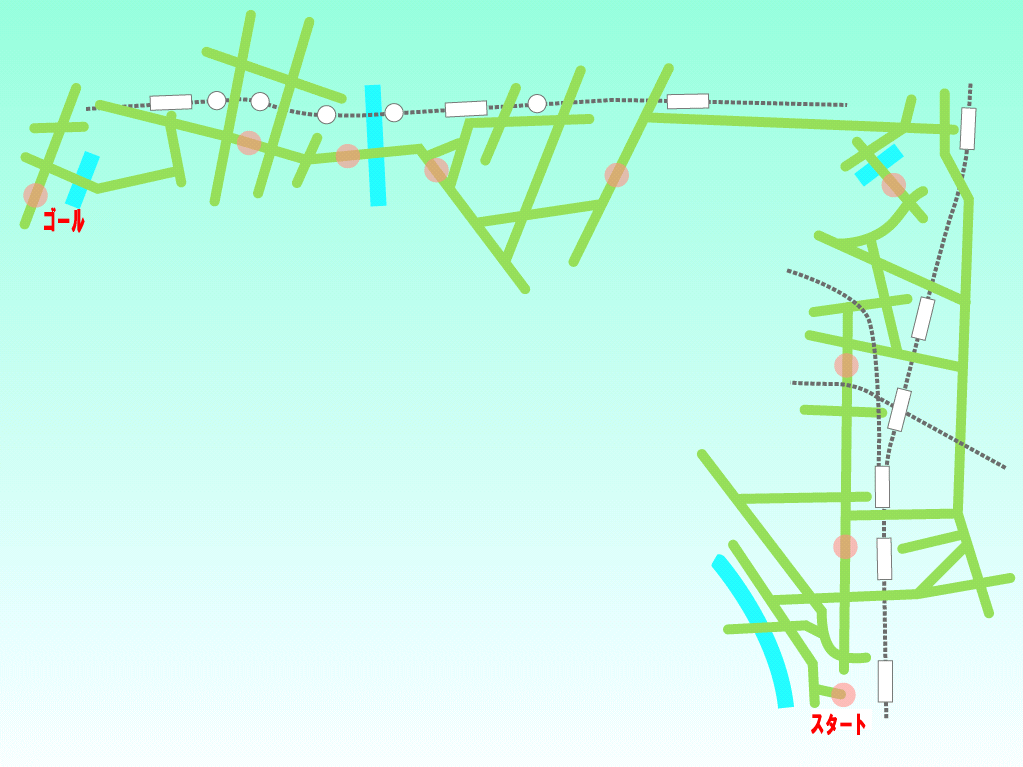 第1区
大会コース
第１区　３．８ｋｍ　　松戸市民劇場 →日立製作所
日立製作所
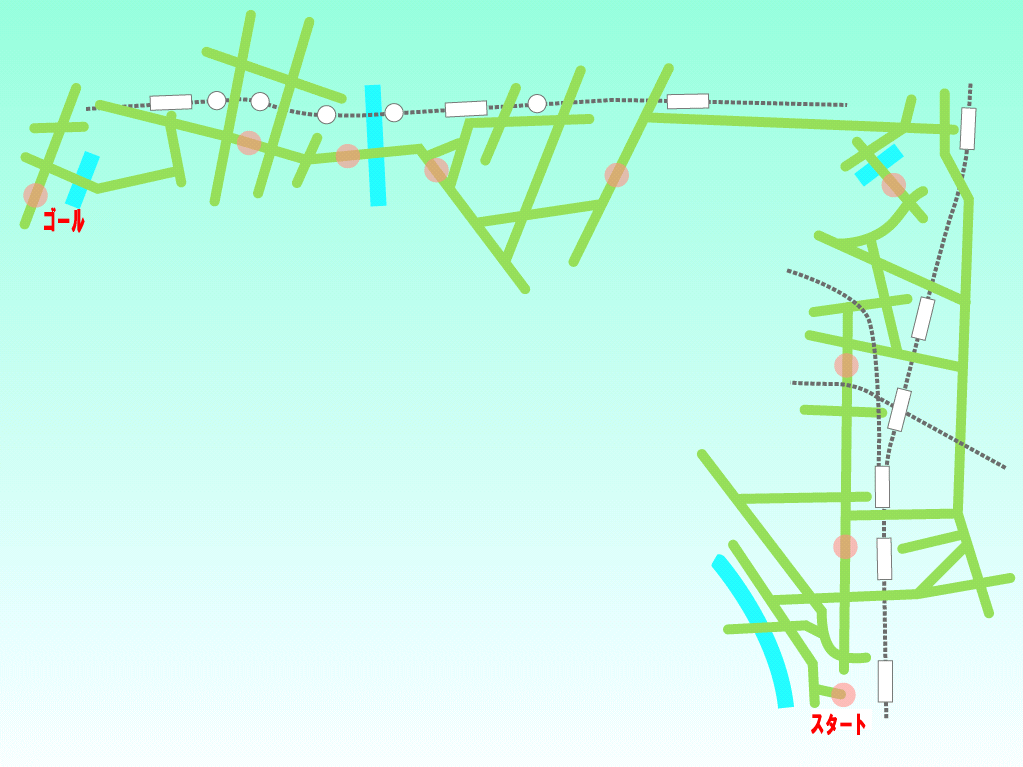 第２区
第１区　３．８ｋｍ　　松戸市民劇場 →日立製作所
第２区　３．０ｋｍ　　日立製作所→小金中入口
小金中
日立製作所
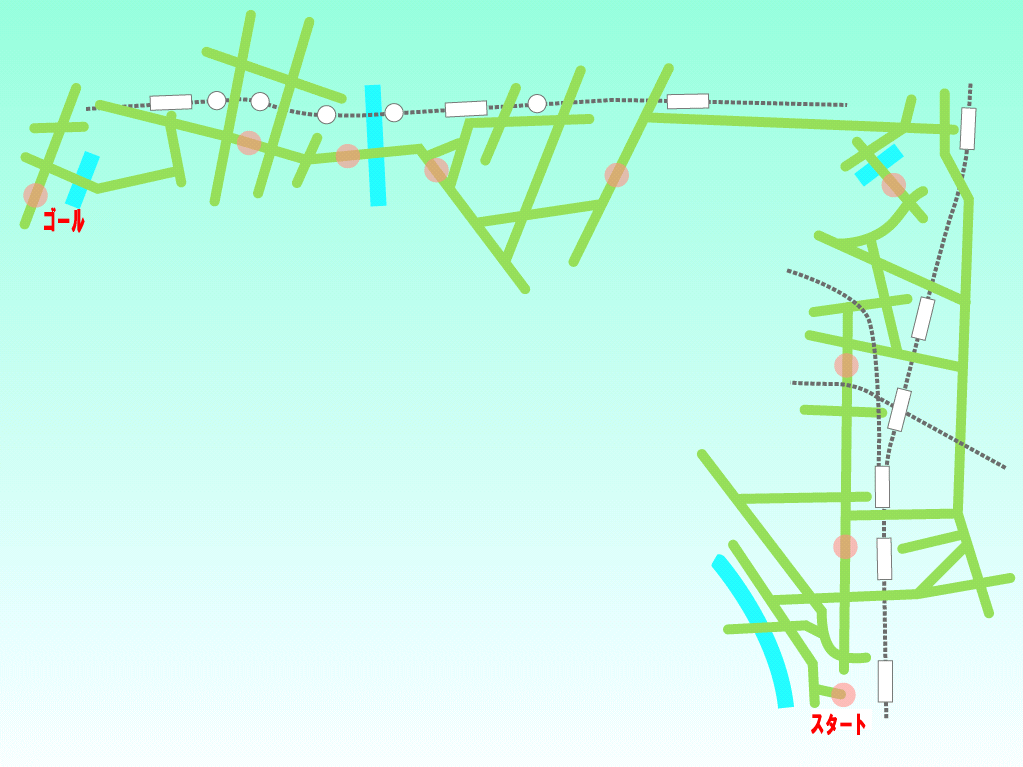 第３区
小金北中
第１区　３．８ｋｍ　　松戸市民劇場 →日立製作所
第２区　３．０ｋｍ　　日立製作所→小金中入口
小金中
第３区　２．９ｋｍ　　小金中入口→小金北中正門
日立製作所
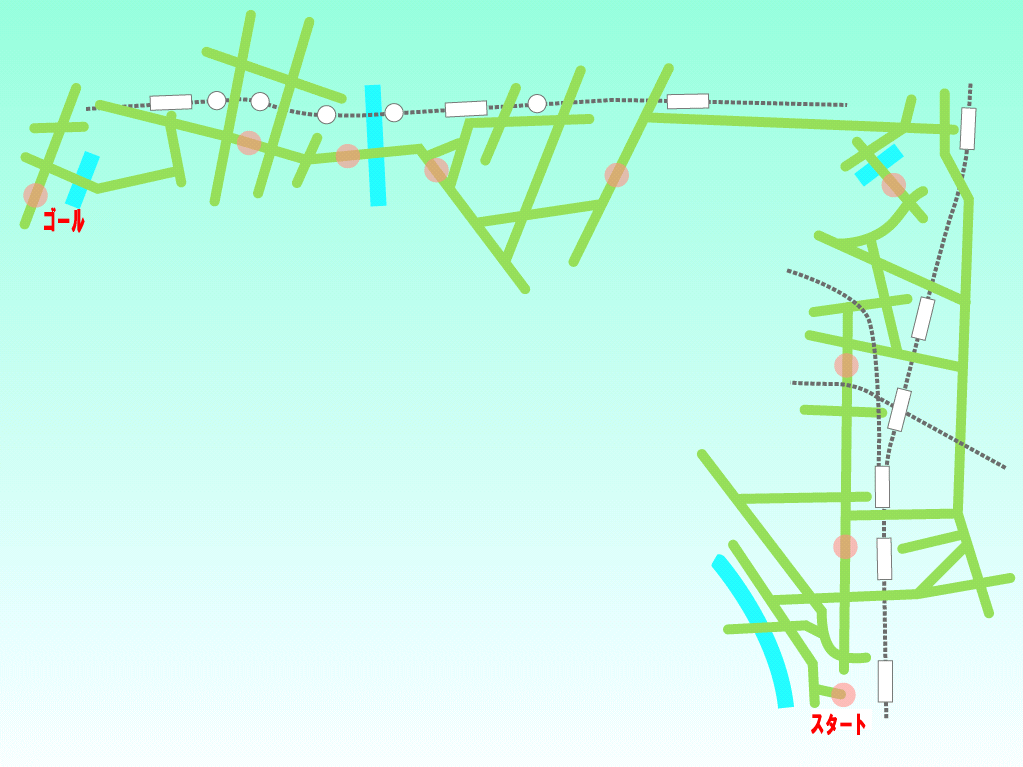 第４区
セブンイレブン流山野々下店
小金北中
第１区　３．８ｋｍ　　松戸市民劇場 →日立製作所
第２区　３．０ｋｍ　　日立製作所→小金中入口
小金中
第３区　２．９ｋｍ　　小金中入口→小金北中正門
第４区　３．４ｋｍ　　小金北中正門→セブンイレブン流山野々下店
日立製作所
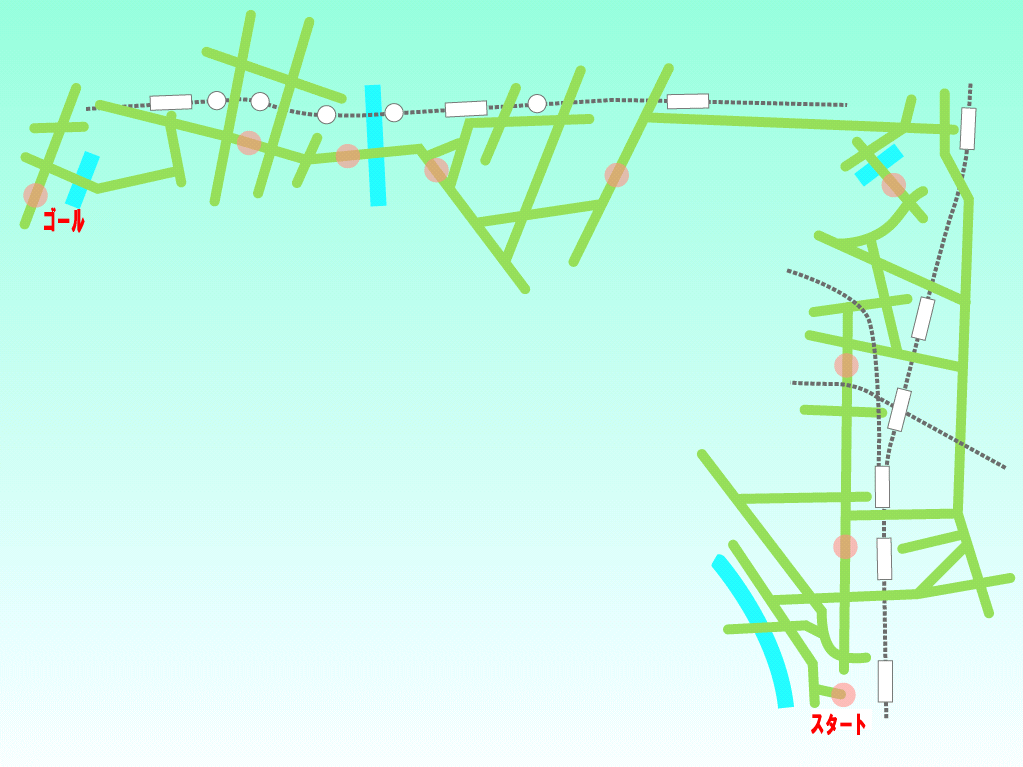 第５区
セブンイレブン流山野々下店
小金北中
流山運動公園
第１区　３．８ｋｍ　　松戸市民劇場 →日立製作所
第２区　３．０ｋｍ　　日立製作所→小金中入口
小金中
第３区　２．９ｋｍ　　小金中入口→小金北中正門
第４区　３．４ｋｍ　　小金北中正門→セブンイレブン流山野々下店
第５区　２．９ｋｍ　　セブンイレブン流山野々下店→ 流山運動公園
日立製作所
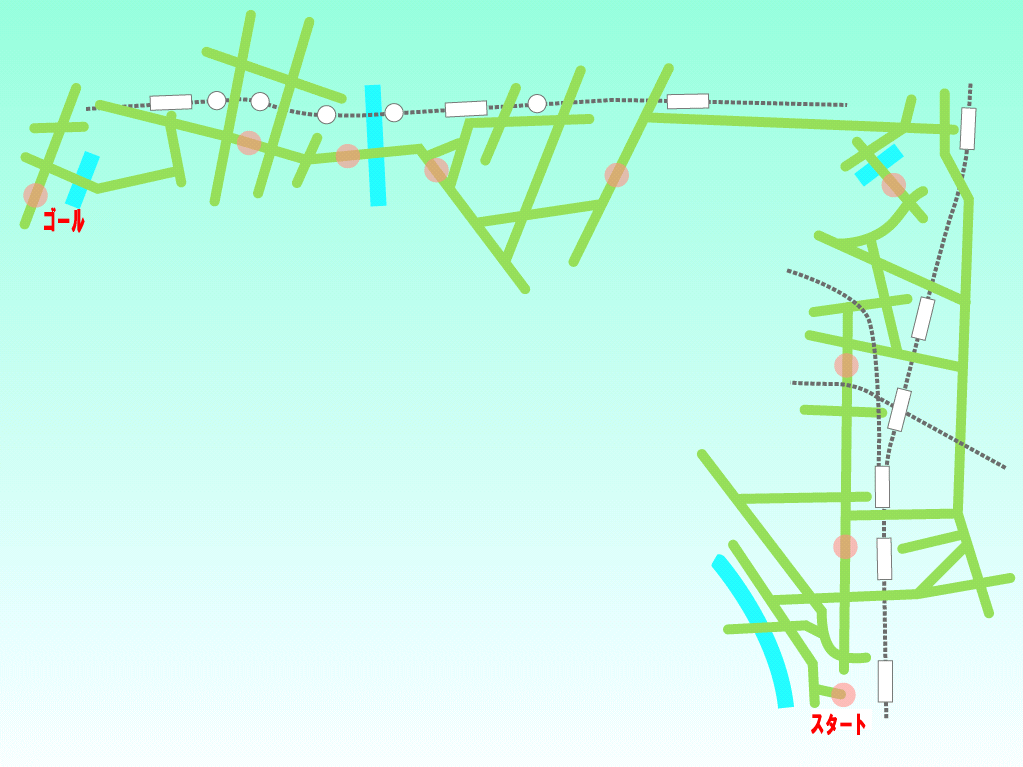 第６区
セブンイレブン流山野々下店
小金北中
流山運動公園
西栄寺
第１区　３．８ｋｍ　　松戸市民劇場 →日立製作所
第２区　３．０ｋｍ　　日立製作所→小金中入口
小金中
第３区　２．９ｋｍ　　小金中入口→小金北中正門
第４区　３．４ｋｍ　　小金北中正門→セブンイレブン流山野々下店
第５区　２．９ｋｍ　　セブンイレブン流山野々下店→ 流山運動公園
第６区　２．８ｋｍ　　流山運動公園→西栄寺
日立製作所
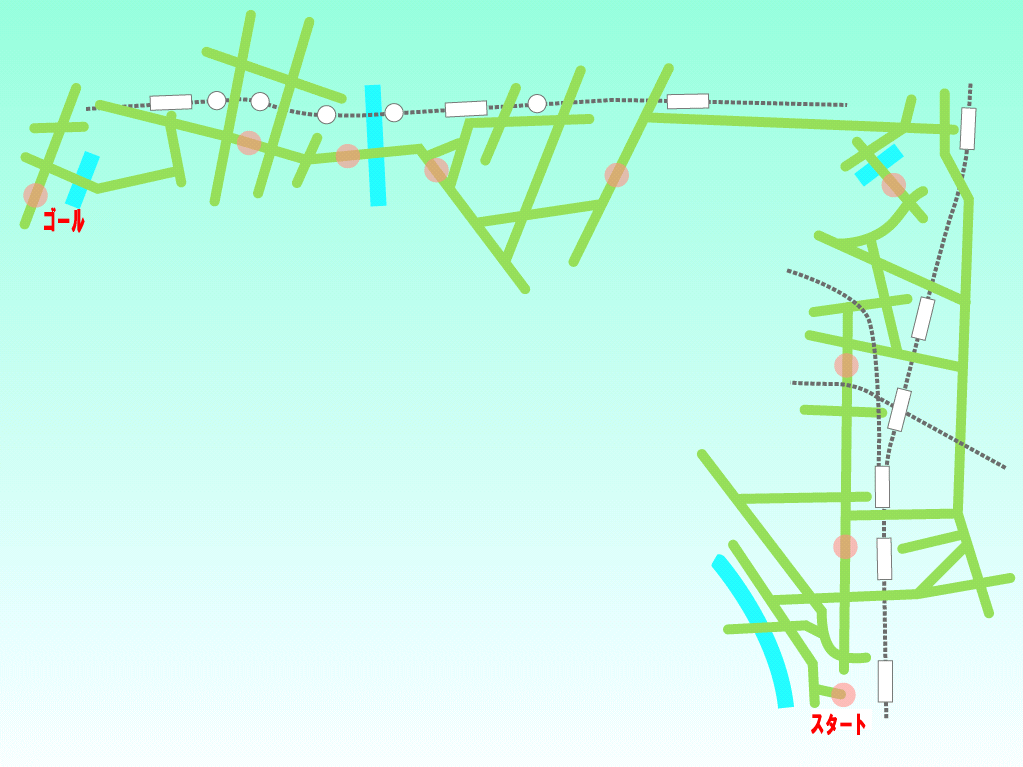 第７区
セブンイレブン流山野々下店
小金北中
流山運動公園
西深井小入口
西栄寺
第１区　３．８ｋｍ　　松戸市民劇場 →日立製作所
第２区　３．０ｋｍ　　日立製作所→小金中入口
小金中
第３区　２．９ｋｍ　　小金中入口→小金北中正門
第４区　３．４ｋｍ　　小金北中正門→セブンイレブン流山野々下店
第５区　２．９ｋｍ　　セブンイレブン流山野々下店→ 流山運動公園
第６区　２．８ｋｍ　　流山運動公園→西栄寺
日立製作所
第７区　３．４ｋｍ　　西栄寺→西深井小入口
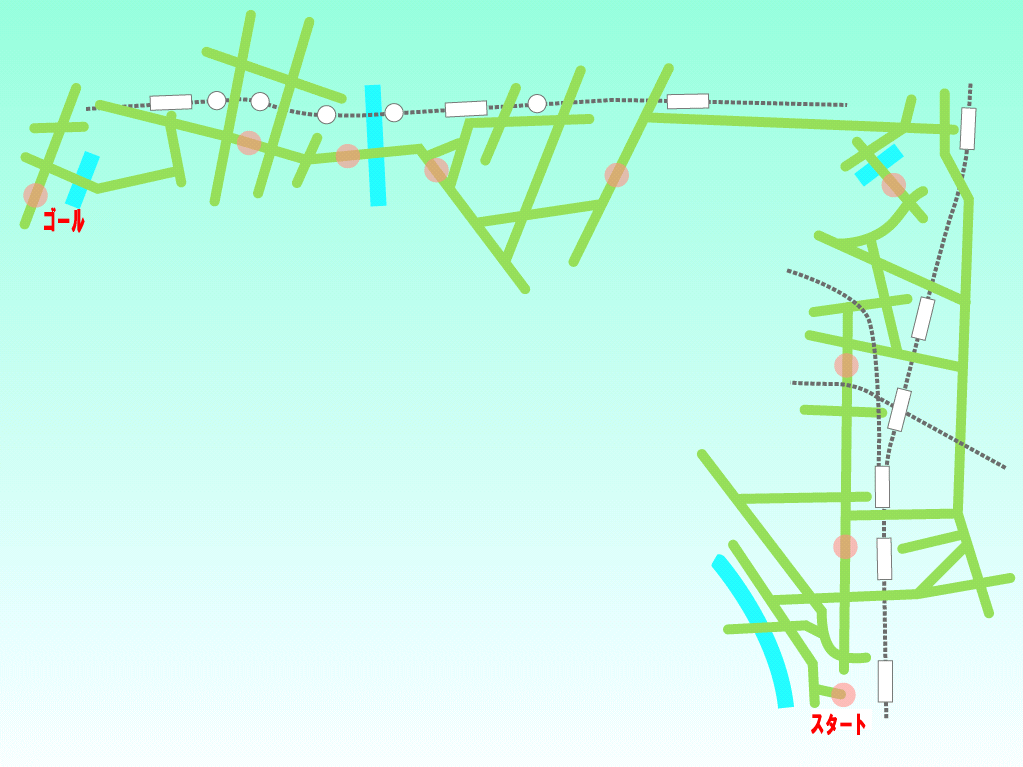 第８区
福寿院
セブンイレブン流山野々下店
小金北中
流山運動公園
西深井小入口
西栄寺
第１区　３．８ｋｍ　　松戸市民劇場 →日立製作所
第２区　３．０ｋｍ　　日立製作所→小金中入口
小金中
第３区　２．９ｋｍ　　小金中入口→小金北中正門
第４区　３．４ｋｍ　　小金北中正門→セブンイレブン流山野々下店
第５区　２．９ｋｍ　　セブンイレブン流山野々下店→ 流山運動公園
第６区　２．８ｋｍ　　流山運動公園→西栄寺
日立製作所
第７区　３．４ｋｍ　　西栄寺→西深井小入口
第８区　３．４ｋｍ　　西深井小入口→福寿院
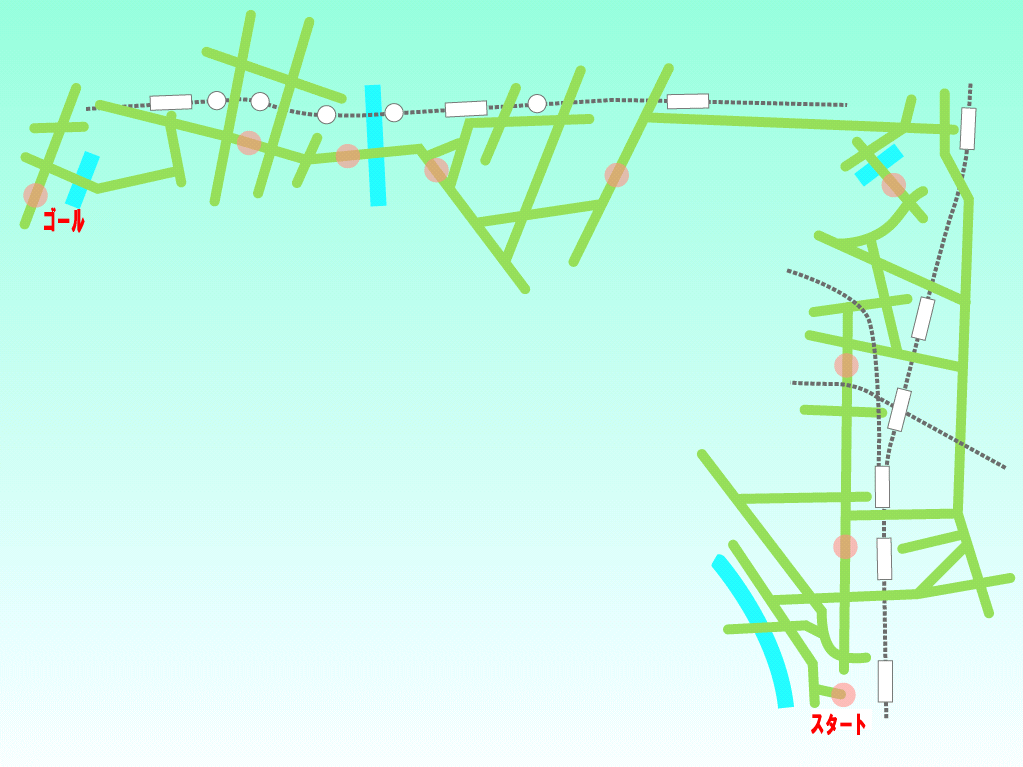 第９区
福寿院
セブンイレブン流山野々下店
上花輪新町
小金北中
西深井小入口
西深井小入口
流山運動公園
西栄寺
第１区　３．８ｋｍ　　松戸市民劇場 →日立製作所
第２区　３．０ｋｍ　　日立製作所→小金中入口
小金中
第３区　２．９ｋｍ　　小金中入口→小金北中正門
第４区　３．４ｋｍ　　小金北中正門→セブンイレブン流山野々下店
第５区　２．９ｋｍ　　セブンイレブン流山野々下店→ 流山運動公園
第６区　２．８ｋｍ　　流山運動公園→西栄寺
日立製作所
第７区　３．４ｋｍ　　西栄寺→西深井小入口
第８区　３．４ｋｍ　　西深井小入口→福寿院
第９区　２．６ｋｍ　　福寿院→上花輪新町
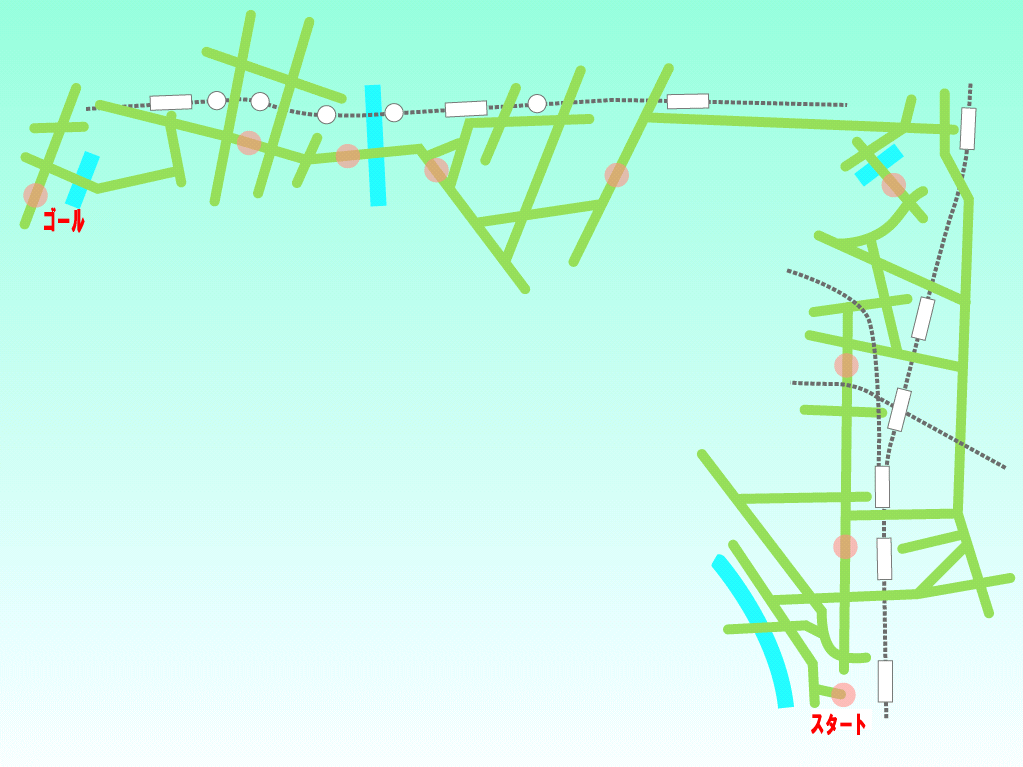 第10区
福寿院
セブンイレブン流山野々下店
上花輪新町
小金北中
西深井小入口
西深井小入口
流山運動公園
野田市総合公園
西栄寺
第１区　３．８ｋｍ　　松戸市民劇場 →日立製作所
第２区　３．０ｋｍ　　日立製作所→小金中入口
小金中
第３区　２．９ｋｍ　　小金中入口→小金北中正門
第４区　３．４ｋｍ　　小金北中正門→セブンイレブン流山野々下店
第５区　２．９ｋｍ　　セブンイレブン流山野々下店→ 流山運動公園
第６区　２．８ｋｍ　　流山運動公園→西栄寺
日立製作所
第７区　３．４ｋｍ　　西栄寺→西深井小入口
第８区　３．４ｋｍ　　西深井小入口→福寿院
第９区　２．６ｋｍ　　福寿院→上花輪新町
第10区　３．７ｋｍ　上花輪新町→野田市総合公園
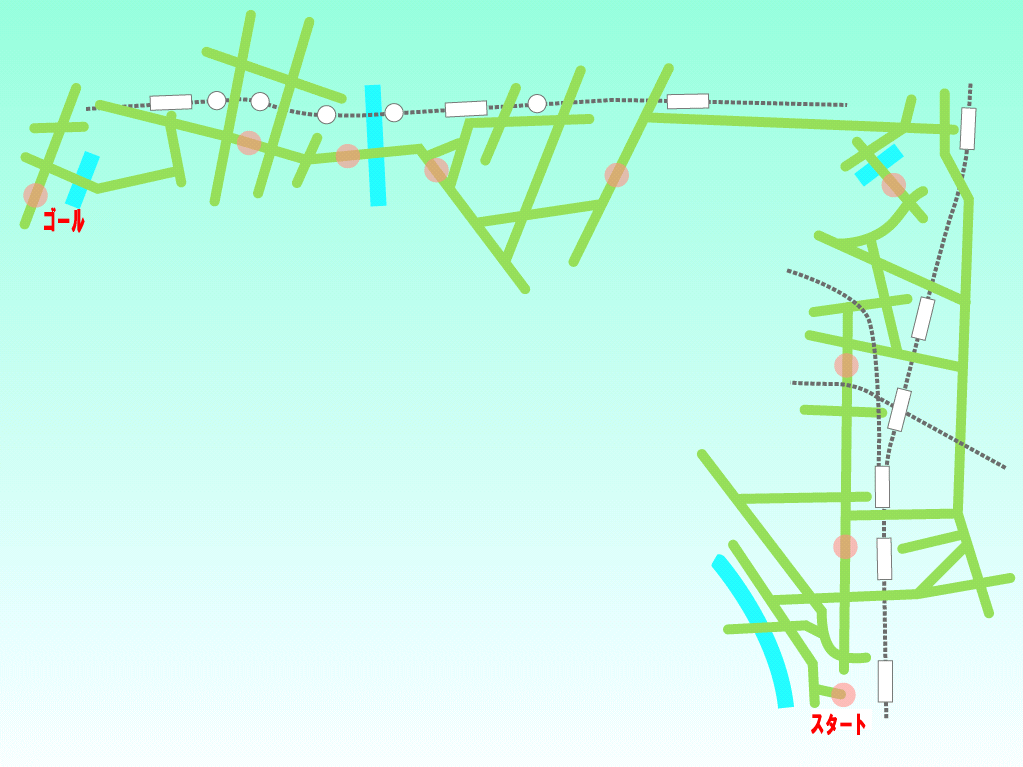 総距離 ３１．９ｋｍ
福寿院
セブンイレブン流山野々下店
上花輪新町
小金北中
西深井小入口
西深井小入口
流山運動公園
野田市総合公園
西栄寺
第１区　３．８ｋｍ　　松戸市民劇場 →日立製作所
第２区　３．０ｋｍ　　日立製作所→小金中入口
小金中
第３区　２．９ｋｍ　　小金中入口→小金北中正門
第４区　３．４ｋｍ　　小金北中正門→セブンイレブン流山野々下店
第５区　２．９ｋｍ　　セブンイレブン流山野々下店→ 流山運動公園
第６区　２．８ｋｍ　　流山運動公園→西栄寺
日立製作所
第７区　３．４ｋｍ　　西栄寺→西深井小入口
第８区　３．４ｋｍ　　西深井小入口→福寿院
第９区　２．６ｋｍ　　福寿院→上花輪新町
第10区　３．７ｋｍ　上花輪新町→野田市総合公園